ОДЕССКИЙ МУНИЦИПАЛЬНЫЙ РАЙОН ОМСКОЙ ОБЛАСТИ
БЮДЖЕТ ДЛЯ ГРАЖДАН
к проекту бюджета Одесского муниципального района Омской области на 2022 год и плановые периоды 2023-2024 годы
Что такое «БЮДЖЕТ ДЛЯ ГРАЖДАН» ?
Бюджет для граждан – это упрощенная версия бюджетного документа Одесского муниципального района на 2022-2024 годы, которая используя неформальный язык и доступные форматы, познакомит население района с основными положениями главного финансового документа Одесского муниципального района на ближайшие три года, и облегчит пользователям понимание бюджета.
Представленная информация будет интересна и полезна для широкого круга граждан, потому что затрагивает интересы каждого жителя Одесского района.
Граждане как налогоплательщики и потребители государственных и муниципальных услуг должны быть уверены, что передаваемые ими в распоряжение государства (муниципалитета) средства используются прозрачно и эффективно, приносят конкретные результаты как для общества в целом, так и для каждой семьи, каждого человека
БЮДЖЕТНЫЙ ПРОЦЕСС                                                                                                                         - это деятельность участников бюджетного процесса по организации процедур составления и рассмотрения проекта бюджета, его утверждения, исполнения и контроля его исполнения
Участники бюджетного процесса
Этапы бюджетного процесса
Глава муниципального района
---------------------------------------------------------------
Совет муниципального района
---------------------------------------------------------------
Администрация муниципального района
----------------------------------------------------------------
Финансовый орган муниципального района
----------------------------------------------------------------
Главные распорядители бюджетных средств
----------------------------------------------------------------
Главные администраторы доходов бюджета районов
Составление проекта районного бюджета
---------------------------------------------------------------------
Рассмотрение и утверждение районного бюджета
---------------------------------------------------------------------
Исполнение районного бюджета
---------------------------------------------------------------------
Рассмотрение и утверждение отчета об исполнении районного бюджета
---------------------------------------------------------------------
Контроль за исполнением районного бюджета
БЮДЖЕТ МУНИЦИПАЛЬНОГО РАЙОНА
Денежный фонд района, предназначенный для финансового обеспечения его задач и функций. Это план доходов и расходов на очередной финансовый год и плановую перспективу
Выплачиваемые из бюджета денежные средства  (содержание муниципальных учреждений, социальные выплаты, строительство и др.)
Поступающие в бюджет денежные средства (налоги юридических и физических лиц, платежи и сборы, безвозмездные поступления)
Превышение доходов бюджета над его расходами
Превышение расходов над его доходами
Дефицит бюджета
Профицит бюджета
Сбалансированность бюджета по доходам и расходам-
основополагающее требование, 
предъявляемое к органам, составляющим и утверждающим бюджет
ПРИНЦИПЫ ПЛАНИРОВАНИЯ БЮДЖЕТА
ОСНОВНЫЕ ПАРАМЕТРЫ БЮДЖЕТА                                                                                        ОДЕССКОГО МУНИЦИПАЛЬНОГО РАЙОНА                                                                                     ОМСКОЙ ОБЛАСТИ НА 2022-2024 ГОДЫ
425,1 млн. руб.
404,8 млн. руб.
425,1 млн. руб.
Соблюден принцип сбалансированности бюджета, при котором доходы равны расходам
ДОХОДЫ БЮДЖЕТА
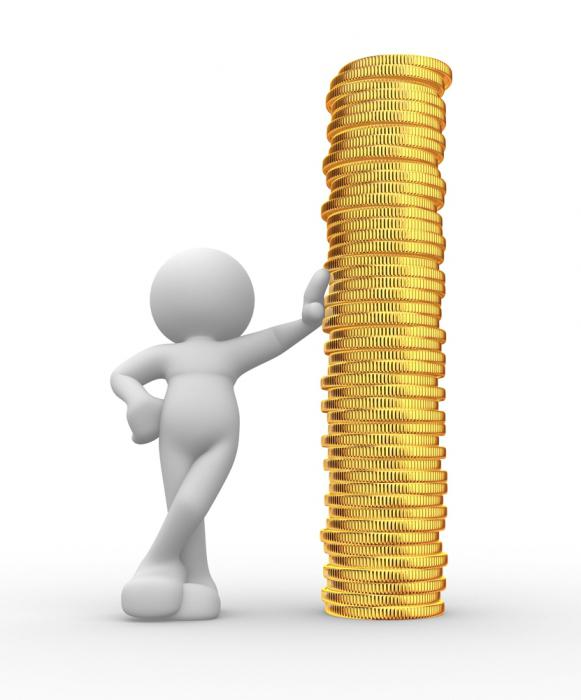 СТРУКТУРА НАЛОГОВЫХ НЕНАЛОГОВЫХ ДОХОДОВ                                                                                                                                            ОДЕССКОГО МУНИЦИПАЛЬНОГО РАЙОНА                                                                                                  НА 2022 ГОД И НА ПЛАНОВЫЙ ПЕРИОД 2023-2024
2024
2023
2022
НДФЛ
ЕСХН
Неналоговые доходы
УСН
Гос. пошлина
Акцизы
Патенты
ДОХОДЫ                                                                                                                                            ОДЕССКОГО МУНИЦИПАЛЬНОГО РАЙОНА                                                                                                  НА 2022 ГОД И НА ПЛАНОВЫЙ ПЕРИОД 2023-2024
Динамика доходов на 2022 год и на плановый период 2023-2024 годов
налоговые неналоговые
266,2  млн. руб.
246,2 млн. руб.
240,8            млн. руб.
171,9 млн. руб.
158,9 млн. руб.
266,2 млн. руб., или 62,6%
158,6 млн. руб.
безвозмездные поступления
2022
2023
2024
ФОРМИРОВАНИЕ РАСХОДОВ  БЮДЖЕТА                                                                             ОДЕССКОГО МУНИЦИПАЛЬНОГО РАЙОНА НА 2022 ГОД                                                                     И НА ПЛАНОВЫЙ ПЕРИОД 2023-2024 ГОДОВ
осуществлялось в соответствии с:
осуществлялось с учетом принципов планирования бюджета:
2022 год                 425,1 млн. руб.
расходными обязательствами, обусловленными установленным законодательством разграничением полномочий, исполнение которых должно происходить в 2022 году и плановом периоде 2023-2024 годов за счет средств бюджета Одесского муниципального района.
	Расходы бюджета сформированы и утверждены:
по муниципальным программам и непрограммным направлениям деятельности;
по ведомственной структуре
2023 год           400,2 млн. руб.
1. Своевременное исполнение долговых обязательств
---------------------------------------------------------
  2. Обеспечение   сбалансированности и финансовой устойчивости в условиях ограниченных доходных источников
--------------------------------------------------------------
 3. Сдерживание роста расходов районного бюджета, повышение их эффективности
2024 год 
403,2 млн. руб.
ЧТО ТАКОЕ МУНИЦИПАЛЬНЫЕ ПРОГРАММЫ ?
МУНИЦИПАЛЬНЫЕ ПРОГРАММЫ
комплекс действий, направленный на достижение 
целей и задач
муниципальной 
политики 
в определенной сфере
определяют способы их достижений, объединяя все финансовые, материальные и иные ресурсы
устанавливают примерные объемы используемых финансовых ресурсов
составляются сроком на              6 лет
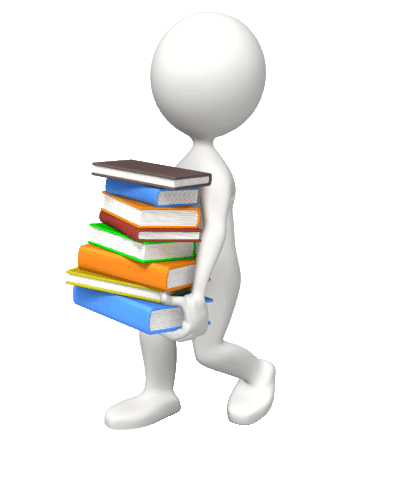 ПРОГРАММНАЯ СТРУКТУРА РАСХОДОВ БЮДЖЕТА                                                                                                                                      ОДЕССКОГО МУНИЦИПАЛЬНОГО РАЙОНА                                                                                                  НА 2022 ГОД И НА ПЛАНОВЫЙ ПЕРИОД 2023-2024
непрограммные расходы 0,04%
непрограммные расходы 0,04%
непрограммные расходы 0,04%
В составе непрограммных расходов отражаются бюджетные ассигнования резервного фонда Администрации Одесского муниципального района
99,96%
99,96%
99,96%
В бюджете Одесского муниципального района предусмотрена реализация одиннадцати муниципальных программ, доля программных расходов  на 2022 – 2024 годы в общем объеме бюджета составляет 99,96%  ежегодно
МУНИЦИПАЛЬНЫЕ ПРОГРАММЫ ОДЕССКОГО МУНИЦИПАЛЬНОГО РАЙОНА                           ОМСКОЙ ОБЛАСТИ
РАСХОДЫ БЮДЖЕТА ОДЕССКОГО МУНИЦИПАЛЬНОГО РАЙОНАРАСХОДЫ НА РЕАЛИЗАЦИЮ НАЦИОНАЛЬНЫХ ПРОЕКТОВ
Национальные проекты утверждены Указом Президента РФ от 7 мая 2018 года № 204 “О национальных целях развития Российской Федерации на период до 2024 годы” и продлены Указом Президента РФ от 21 июля 2020 года № 474 “О национальных целях развития Российской Федерации на период до 2030 года”.                                                                          	                                                                           	Цель реализации национальных проектов – осуществление прорывного развития РФ, увеличение численности населения страны, повышение уровня жизни граждан, создание комфортных условий для их проживания, а также раскрытие таланта каждого человека.
В проекте бюджета Одесского муниципального района  на 2022 – 2024 годы предусмотрена реализация регионального проекта "Современная школа", направленного на достижение целей федерального проекта "Современная школа"
РАСХОДЫ  ОДЕССКОГО МУНИЦИПАЛЬНОГО РАЙОНА                                                                 НА КАПИТАЛЬНЫЕ ВЛОЖЕНИЯ В ОБЪЕКТЫ МУНИЦИПАЛЬНОЙ СОБСТВЕННОСТИ                       НА 2022 ГОД
Реконструкция котельной            № 1 в с. Одесское Одесского района Омской области, начатая в 2020 году
2022 год 100,0 тыс. руб.
РАСХОДЫ  ОДЕССКОГО МУНИЦИПАЛЬНОГО РАЙОНА                                                                 ПО РАЗДЕЛАМ КЛАССИФИКАЦИИ РАСХОДОВ                                                                                                 НА 2022 ГОД И НА ПЛАНОВЫЙ ПЕРИОД 2023-2024
тыс. руб.
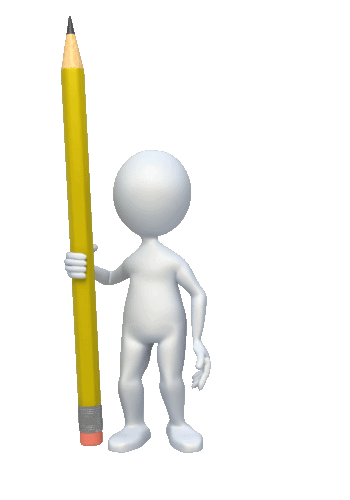 СТРУКТУРА РАСХОДОВ ОДЕССКОГО МУНИЦИПАЛЬНОГО РАЙОНА ОМСКОЙ ОБЛАСТИ НА 2022-2024 ГОДЫ
СТРУКТУРА РАСХОДОВ РАЙОННОГО БЮДЖЕТА                      НА 2022 ГОД
Физ. культура и спорт
0,2%
млн. руб.
0,2%
1,5%
4,7%
6,2%
6,7%
8,7%
71,8%
РАСХОДЫ ОДЕССКОГО МУНИЦИПАЛЬНОГО РАЙОНА ОМСКОЙ ОБЛАСТИ ПО РАЗДЕЛУ «ОБЩЕГОСУДАРСТВЕННЫЕ ВОПРОСЫ» НА 2022- 2024 ГОДЫ
тыс. руб.
2022- 934,2 тыс. руб.;
2023- 846,7 тыс. руб.;
2024- 816,9 тыс. руб.
2022- 9 961,6 тыс. руб.; 2023- 9 961,6 тыс. руб.; 2024 9 961,6 тыс. руб.
2022-1695,6 тыс. руб.;                           2023- 1 695,6 тыс. руб.;                         2024 -1 695,6 тыс. руб.
2022-7 228,1 тыс. руб.; 2024 -7 178,1 тыс. руб.; 2024 -7 231,2 тыс. руб.
2022- 17 066,5 тыс. руб.;
2023- 14 698,1 тыс. руб.;                2024- 14 945,9 тыс. руб.
РАСХОДЫ ОДЕССКОГО МУНИЦИПАЛЬНОГО РАЙОНА ОМСКОЙ ОБЛАСТИ ПО РАЗДЕЛУ «НАЦИОНАЛЬНАЯ ЭКОНОМИКА» НА 2022- 2024 ГОДЫ
2023 – 297,6тыс. руб.
2024- 237,8 тыс. руб.
Другие вопросы в области национальной экономики 2022 год 350,0 тыс. руб.
2023 – 0,00 тыс. руб.
2024- 0,00 тыс. руб.
–
Дорожное хозяйство (дорожные фонды) 2022 год  63,8 тыс. руб.
тыс. руб.
Национальная экономика
2023 – 407,7 тыс. руб.
2024- 407,7 тыс. руб.
6 308,2
Транспорт 2022 год  407,7 тыс. руб.
Сельское хозяйство и рыболовство 2022 год                 4 761,8 тыс. руб.
5 451,8
5 443,7
Общеэкономические вопросы 2022 год   725,0 тыс. руб.
2023- 4 738,5 тыс. руб.
2024-4 806,3 тыс. руб.
2023 –0,00 тыс. руб.
2024- 0,00 тыс. руб.
РАСХОДЫ ОДЕССКОГО МУНИЦИПАЛЬНОГО РАЙОНА                                                                                       ОМСКОЙ ОБЛАСТИ ПО РАЗДЕЛУ                                                                                                      «ЖИЛИЩНО-КОММУНАЛЬНОЕ ХОЗЯЙСТВО» НА 2022- 2024 ГОДЫ
177,5 тыс. руб.
ЖИЛИЩНО КОММУНАЛЬНОЕ ХОЗЯЙСТВО
2024 год
300,7 тыс. руб.
Благоустройство 275,0 тыс. руб.
2023 год
1 010,2 тыс. руб.
Коммунальное хозяйство 150,0 тыс. руб.
Жилищное хозяйство 585,2 тыс. руб.
2022 год
РАСХОДЫ ОДЕССКОГО МУНИЦИПАЛЬНОГО РАЙОНА ОМСКОЙ ОБЛАСТИ ПО РАЗДЕЛУ «ОБРАЗОВАНИЕ» НА 2022- 2024 ГОДЫ
2022 год                                                                305 014,7 тыс. руб., в том числе:
РАСХОДЫ ОБРАЗОВАНИЯ
Дошкольное образование                    58,101,1 тыс. руб.
2022 год     305 014,7 тыс. руб.
2023 год     291 221,1 тыс. руб.
Общее образование                          200 260,3 тыс. руб.
2024 год  293 950,6 тыс. руб.
Дополнительное образование детей                                                   23 585,8 тыс. руб.
Молодежная политика                                 8 685,1 тыс. руб.
Другие вопросы в                                                               области образования 14 382,4 тыс. руб.
РАСХОДЫ ОДЕССКОГО МУНИЦИПАЛЬНОГО РАЙОНА ОМСКОЙ ОБЛАСТИ ПО РАЗДЕЛУ «КУЛЬТУРА И КИНЕМАТОГРАФИЯ» НА 2022- 2024 ГОДЫ
Культура             22 915,9  тыс. руб.
2022 год
2024 год -28 161,9 тыс. руб.
2023 год -27 875,5 тыс. руб.
2022 год                         28 523,5 тыс. руб.
Другие вопросы в области культуры                   5 607,6
тыс. руб.
РАСХОДЫ ОДЕССКОГО МУНИЦИПАЛЬНОГО РАЙОНА ОМСКОЙ ОБЛАСТИ ПО РАЗДЕЛУ «СОЦИАЛЬНАЯ ПОЛИТИКА» НА 2022- 2024 ГОДЫ
19 544,5 тыс. руб.
19 455,3 тыс. руб.
20 049,2 тыс. руб.
Другие вопросы в области соц. политики
2022 -16 219,5 тыс. руб.;
2023 -16 159,5 тыс. руб.;
2024 -16 159,5 тыс. руб.
2022 -2 257,5 тыс. руб.;
2023 -1 637,5 тыс. руб.;
2024 -1 637,5 тыс. руб.
2022 -36,0 тыс. руб.;
2023 -36,0 тыс. руб.;
2024 -36,0 тыс. руб.
2022 -36,0 тыс. руб.;
2023 -36,0 тыс. руб.;
2024 -36,0 тыс. руб.
2022 -1 536,3 тыс. руб.;
2023 -1 622,3 тыс. руб.;
2024- 1 711,5 тыс. руб.
РАСХОДЫ ОДЕССКОГО МУНИЦИПАЛЬНОГО РАЙОНА ОМСКОЙ ОБЛАСТИ ПО РАЗДЕЛУ «ФИЗИЧЕСКАЯ КУЛЬТУРА И СПОРТ» НА 2022- 2024 ГОДЫ
2024 год -935,0 тыс. руб.
2023- 473,6 год тыс. руб.
2022 – 149,8 год тыс. руб.
Физическая культура
РАСХОДЫ БЮДЖЕТА ОДЕССКОГО МУНИЦИПАЛЬНОГО РАЙОНА                                            ОМСКОЙ ОБЛАСТИ НА 2022- 2024 ГОДЫ В СФЕРЕ МЕЖБЮДЖЕТНЫХ ТРАНСФЕРТОВ ОБЩЕГО ХАРАКТЕРА БЮДЖЕТАМ БЮДЖЕТНОЙ СИСТЕМЫ РОССИЙСКОЙ ФЕДЕРАЦИИ
тыс. руб.
МУНИЦИПАЛЬНЫЙ ДОЛГ ОДЕССКОГО МУНИЦИПАЛЬНОГО РАЙОНА                                            ОМСКОЙ ОБЛАСТИ НА 2022- 2024 ГОДЫ
Муниципальный долг – это
обязательства, возникающие из муниципальных  заимствований, принятые на себя муниципальным образованием
Цель заимствований- это
финансирование дефицита бюджета муниципального района
Верхний предел муниципального долга -                                                 Одесского муниципального района                                                                    на 1 января 2023 года -0,00 руб.,                                                                          на 1 января 2024 года -0,00 руб.,                                                                            на 1 января 2025 года – 0,00 руб.
Одесским муниципальным районом Омской области в 2022 году и в плановом периоде 2023 и 2024 годов:
внутренние заимствования-не осуществляются;
муниципальные гарантии- не предоставляются;
внешние заимствования – не осуществляются
КОНТАКТНАЯ ИНФОРМАЦИЯ
Администрация Одесского муниципального района Омской области

Адрес: 646860, Омская обл., Одесский р-н., с. Одесское, ул. Ленина, д. 24 
Телефон: (381-59)2-14-33
Факс: (381-59)2-14-00
e_mail: odes@mr.omskportal.ru

Глава Одесского муниципального района Журавлёв Евгений Юрьевич
Совет Одесского муниципального района Омской области

Адрес: 646870, Омская обл.,             Одесский р-н., с. Одесское, ул. Ленина, д. 24 , каб. 301 
Телефон: (381-59)2-14-33
e_mail: sovetomr@mail.ru

Председатель Совета Одесского муниципального района Омской области Лысенко Иван Алексеевич